Enhancing Opportunities For collaborative Learning
Folk tales for collaborative learning
Learning about communities
Folktale for collaborative learning
What is folktales?

 A folktales is a story or legened forming of an oral tradition . 
Folktales show our traditions 
 Folktales show our custom 
  Old history incedent
Picture of folktales
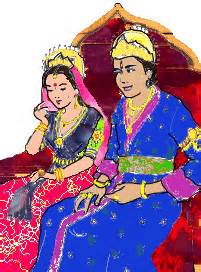 Characteristces
Oral storytelling 
Straight forwarding 
Include magic and superpower 
They includes as a good or bad qualities 
They includes wisdom,foolishness
Ending usually happy and satisfying 
They help in every subject (pak study,english)
Moral lesson 
Character bilding
Learning about communities
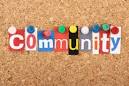 What is community
A  community is a group of people who share common emotions,
 values or beliefs, 
 actively engaged in learning together from each other,
 and by habituation.
 they can share the problem with each others
Learning community models
Learning communities can take many forms. 
The learning community approach fundamentally restructures the curriculum, and the time and space of students.
 Many different curricular restructuring models are being used, but all of the learning community models intentionally link together courses or coursework to provide greater curricular coherence, more opportunities for active teaming, and interaction between students and faculty
Results of learning communities
Universities are often drawn to learning communities because research has shown that they improve student retention rates.
 learning community can have a much greater impact on students
The camaraderie of co-enrollment may help students stay in school longer, but learning communities can offer more: curricular coherence; integrative, high-quality learning; collaborative knowledge-construction; and skills and knowledge relevant to living in a complex, messy, diverse world.
Studies show that enrollment in a learning community has a powerful
They  effect on student learning and achievement
They can easily solve the problem and commuinte with others